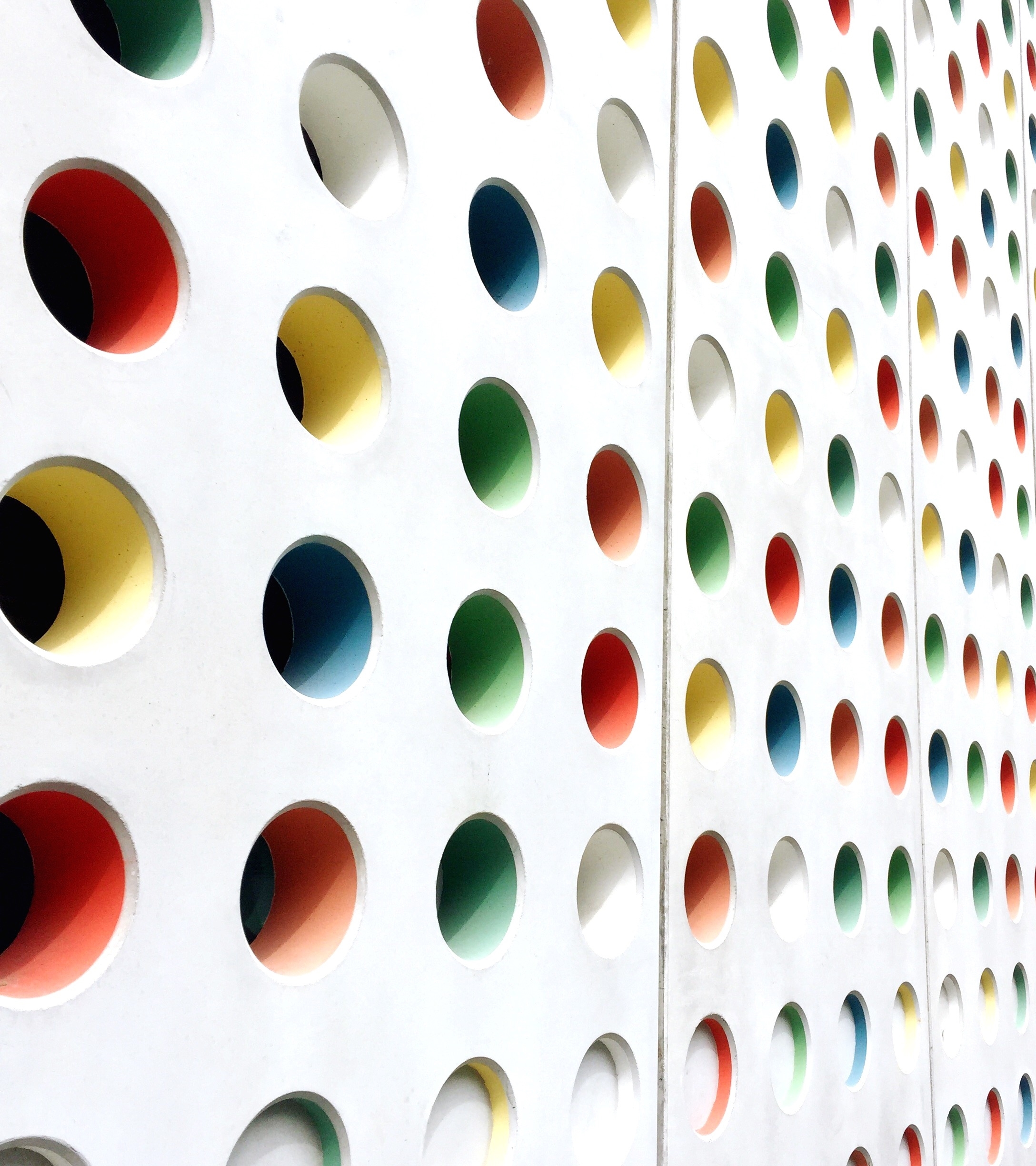 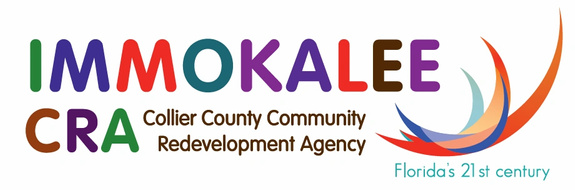 Immokalee CRA Redevelopment Plan Update
Focus Group

Ecotourism, agrotourism 
& 
Stormwater, lake Trafford water quality
May 6, 2021
6:00 p.m.
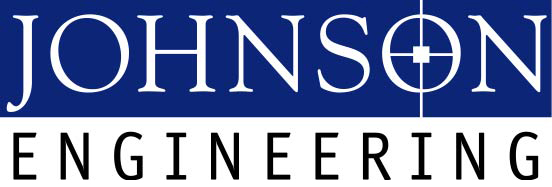 Agenda
STORMWATER &LAKE TRAFFORD WATER QUALITY
Next Steps
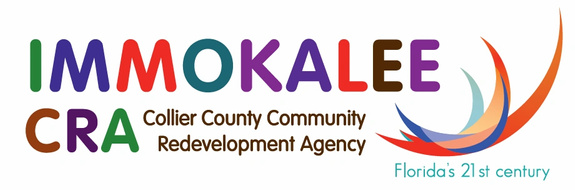 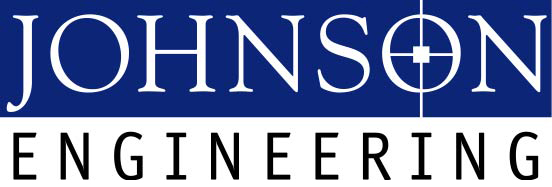 Technical Help
For sound or display issues contact Collier Staff 

Monica Acosta
Email: Monica.Acosta@colliercountyFl.gov. 
Phone: 239-867-0025
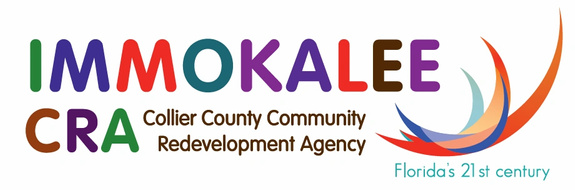 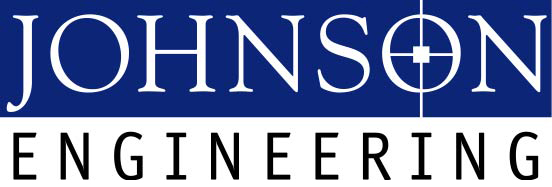 [Speaker Notes: If you need assistance with technical issues, please contact Christal at (239) 289-3310]
Hybrid Meeting
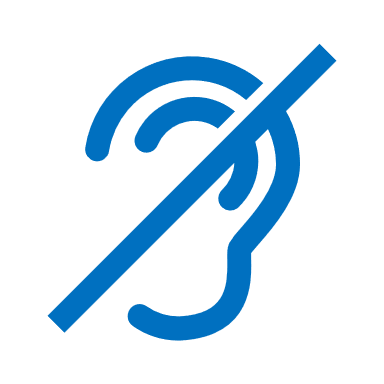 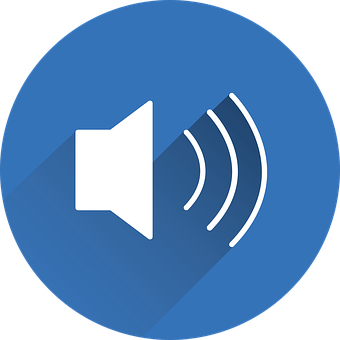 Social Distancing
Zoom and in-person
Virtual attendees are in ‘Listen Only’ mode
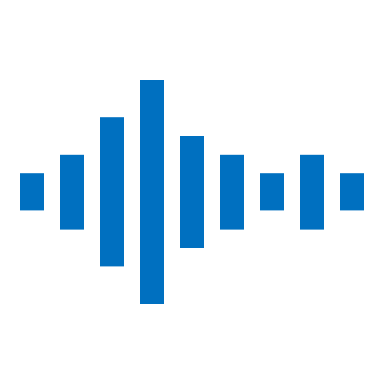 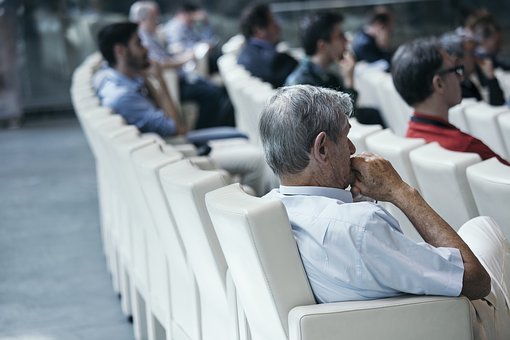 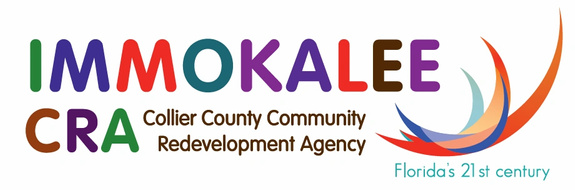 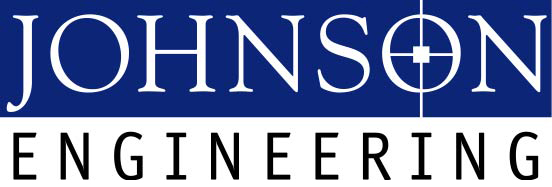 [Speaker Notes: Due to the evolving social distancing guidelines, this meeting is allowing virtual and in-person attendance. 
We are using the ZOOM online meeting platform for the presentation. 
 
This meeting is being recorded and will be available on the Collier County website
All remote attendees will be placed in the “Listen Only” mode throughout the meeting
Questions will be addressed at the conclusion of the presentation in a rotating sequence from, in-person, online and phone participants.]
Participating on Zoom
Online Participants
Online Participants have TWO OPTIONS.
Type your question in the Q&A section.  The moderator will read aloud during the discussion session.
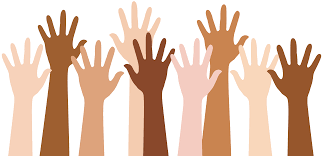 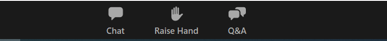 Use the Raise Hand feature.  You will be able to unmute and speak when you are recognized during the discussion session.
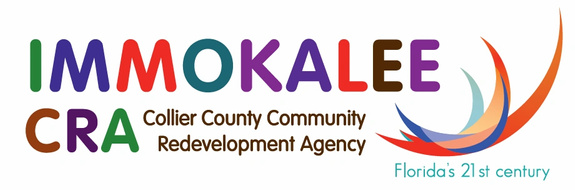 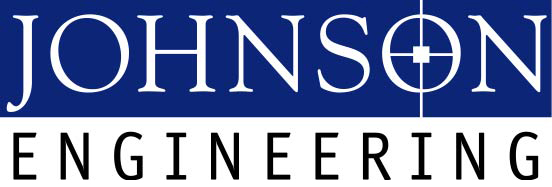 [Speaker Notes: We encourage you to participate by submitting comments and questions. 
There are multiple ways to do this:
If you are online, you can type your comments in the “Q&A” section on the control panel any time during the meeting.  The chat feature is disabled.
During the questions and comments period you can also use the “Raise Hand” feature if you’d like to be called upon to speak.
For attendees in the room, just raise your hand during the Q&A session.
Just a reminder that questions will not be answered during the presentation portion.]
Vision Statement
Immokalee is a family-oriented community that supports a healthy lifestyle.  It is attractive, environmentally sustainable and  offers a full range of housing, recreation, and educational opportunities to meet all residents’ needs. Immokalee has a safe, well-connected network to walk and bicycle about town, as well as a roadway network needed to support the transport of goods and services.  Business and job opportunities flourish in trade and distribution, agri-business, and ecotourism.  
Immokalee Area Master Plan - 2019
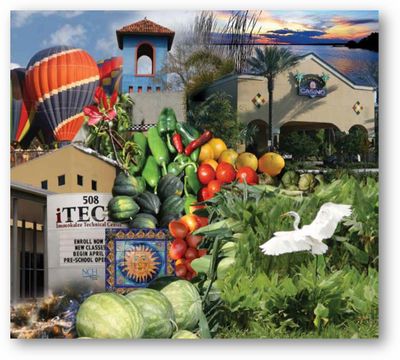 ImmokaleeCRA Baseline Data
Current Land Use Map
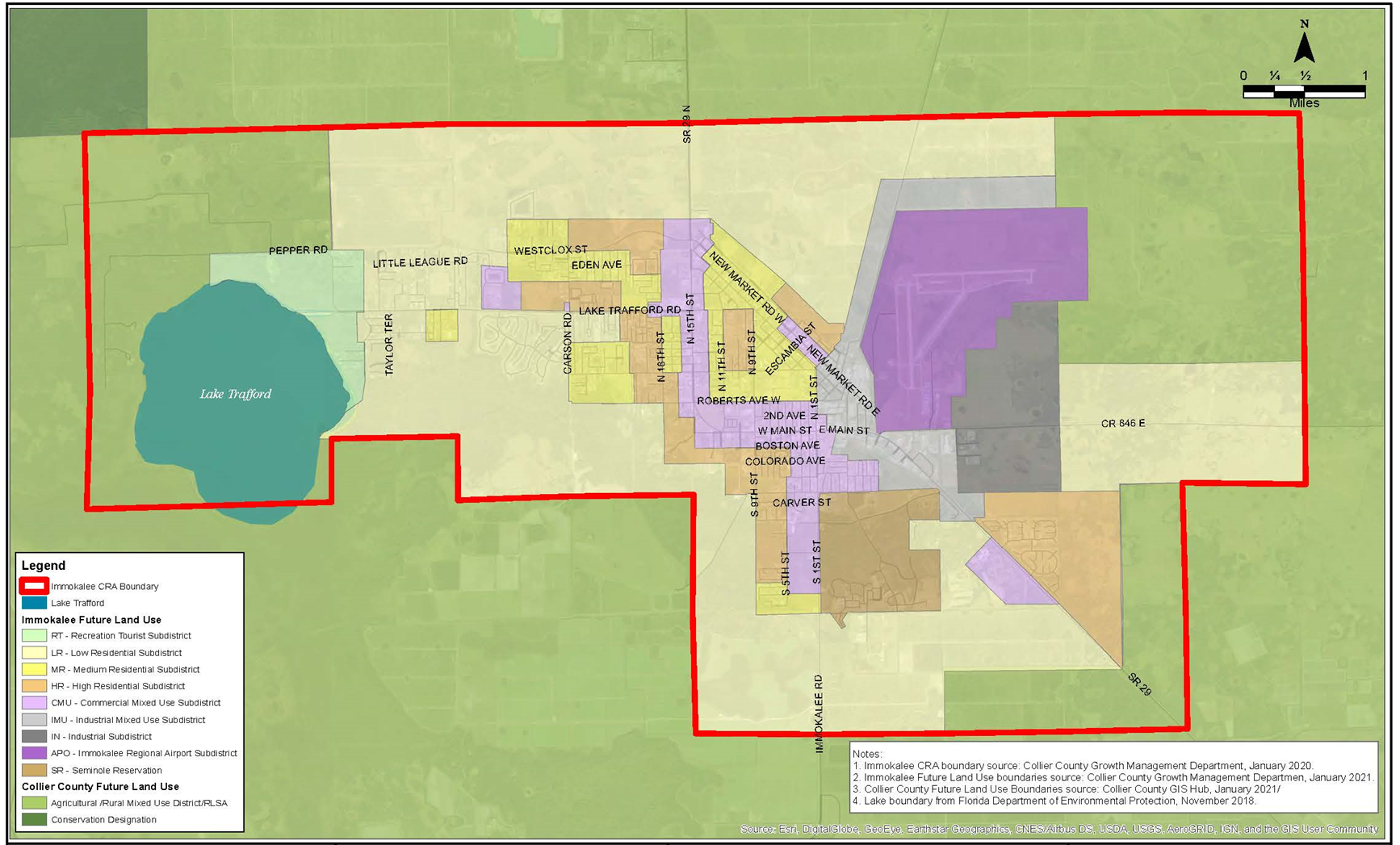 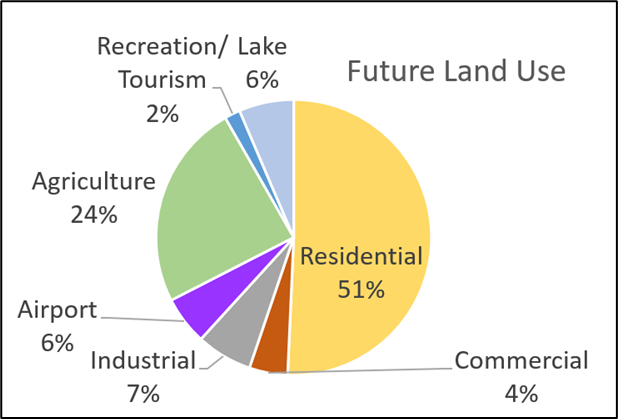 [Speaker Notes: Are these opportunities supported by the community? Are there more you recommend?]
Current Zoning Map
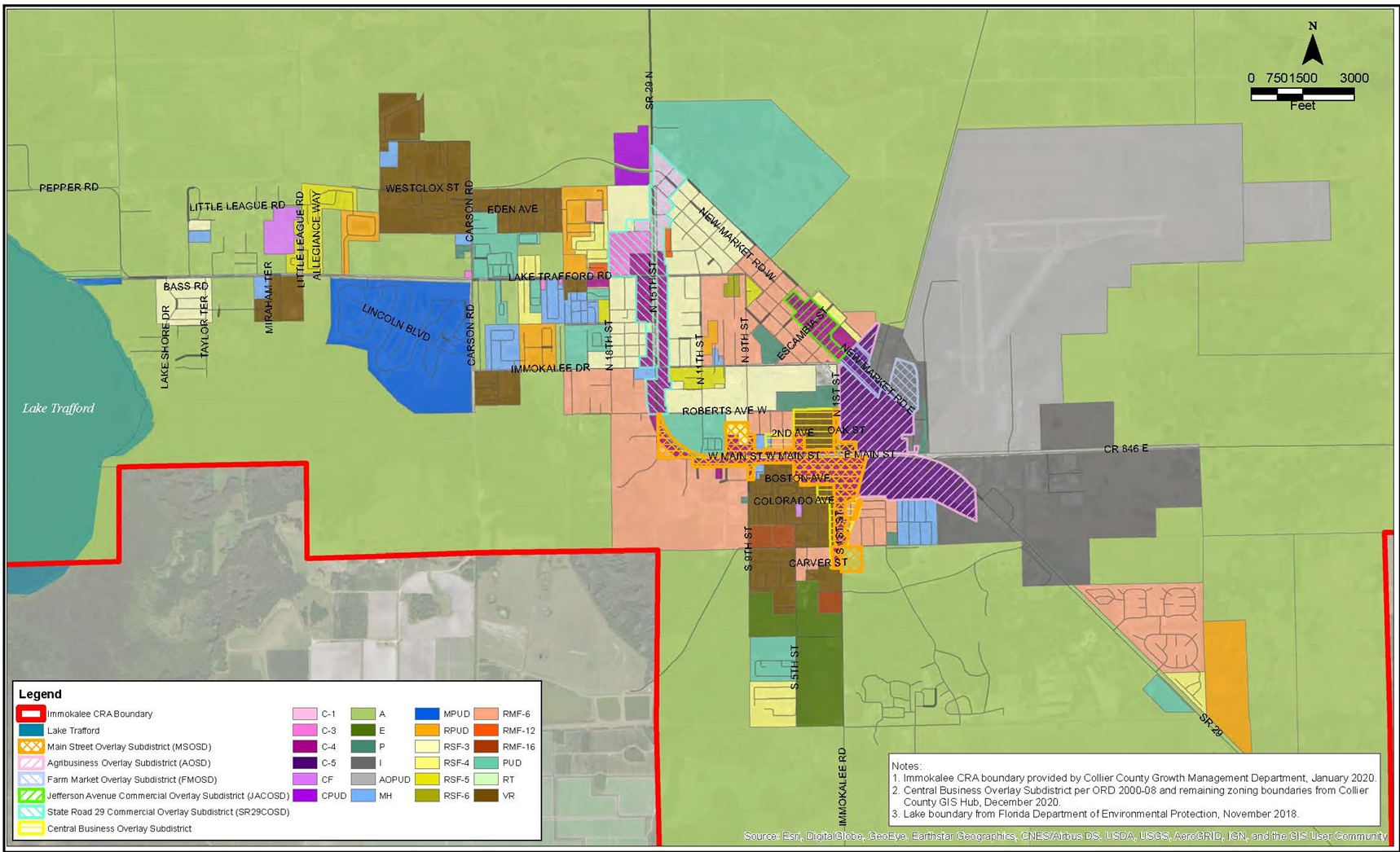 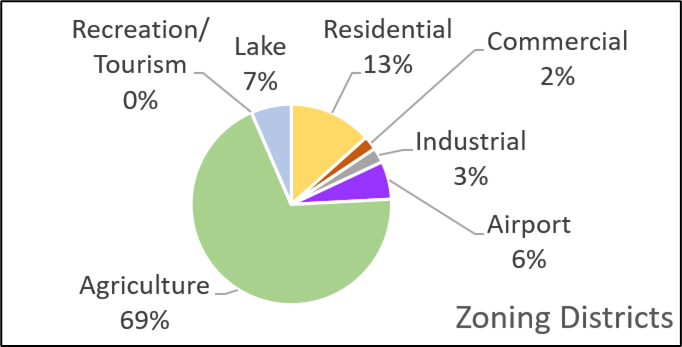 Regional Connections
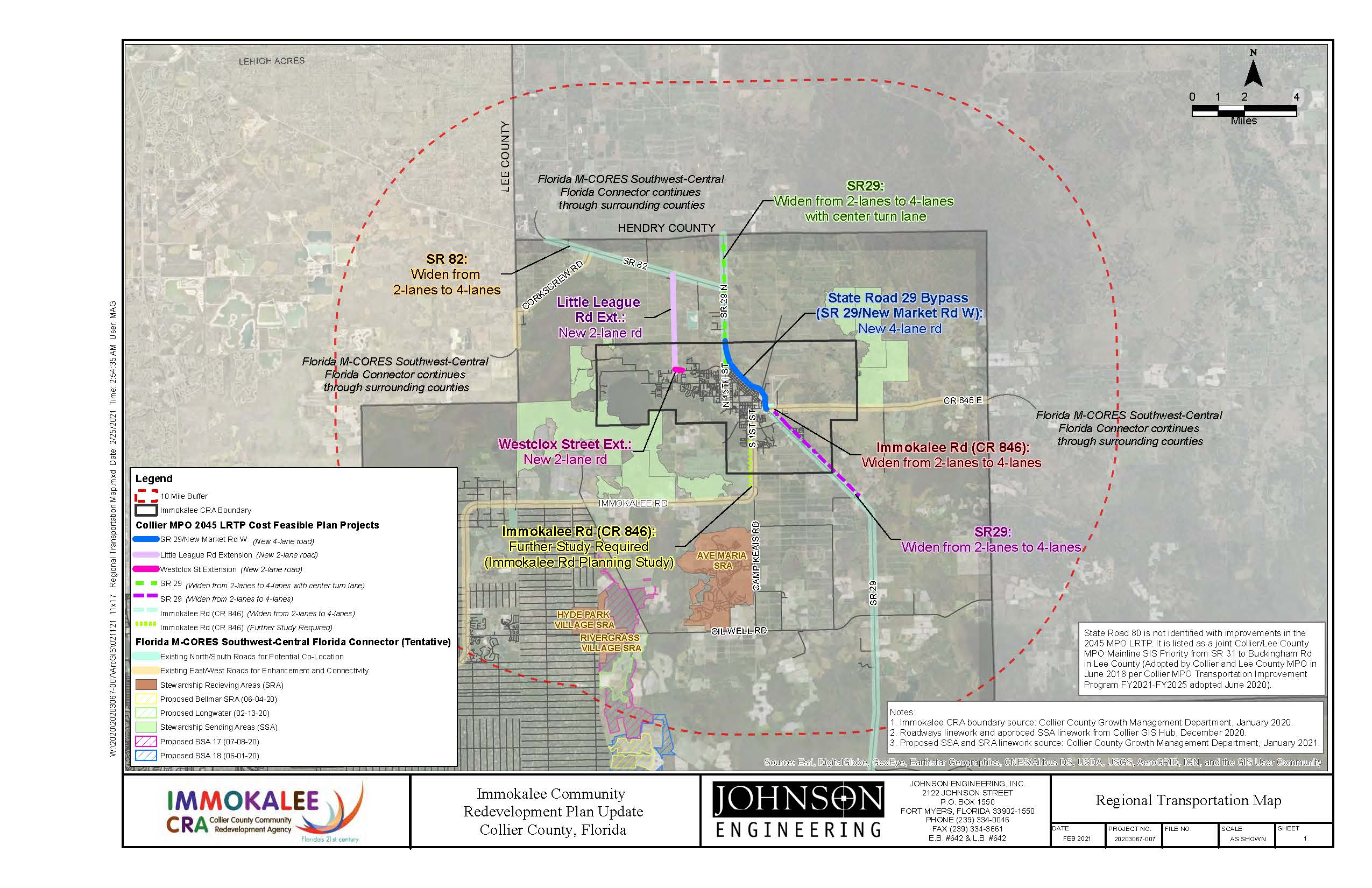 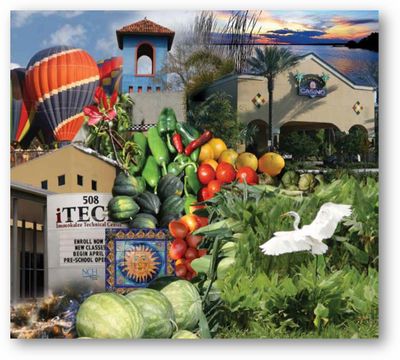 ImmokaleeCRA Ecotourism Agrotourism
What we’ve heard…
On February 16, we began a weekly online survey with a variety of questions to solicit public input on a variety of topics. We hope you will take a few minutes of your time to participate. The input gathered from the survey will be shared with the public. Over the next few months, there will be various public outreach events to gather additional input and comments on proposed changes.
The CRA has an online survey to gather your feedback on goals and issues to address in the Redevelopment Plan Update
Survey is available: 
https://immokaleecra.com/
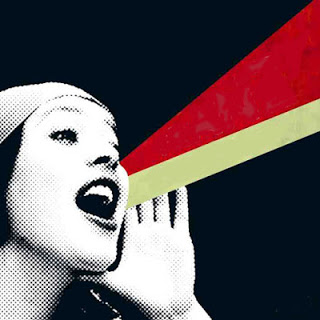 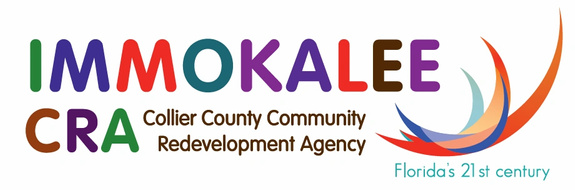 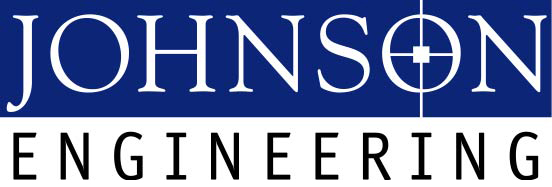 SURVEY Link  https://immokaleecra.com/
What we’ve heard…
Culture
255 survey participants
Very positive response to funding events & celebrating culture
	- 68% support a look and feel to celebrate different styles & cultures
What is your culture: Mexican (56%), Immokalee native (14%)
Most needed services:  Housing related services (20%) & education/training (16%)  
Immokalee is safe but could use improvements (79%)
60% do not perceive Immokalee as a place of opportunity
74% support a public use on the CRA property @ W Main St and S 9th St
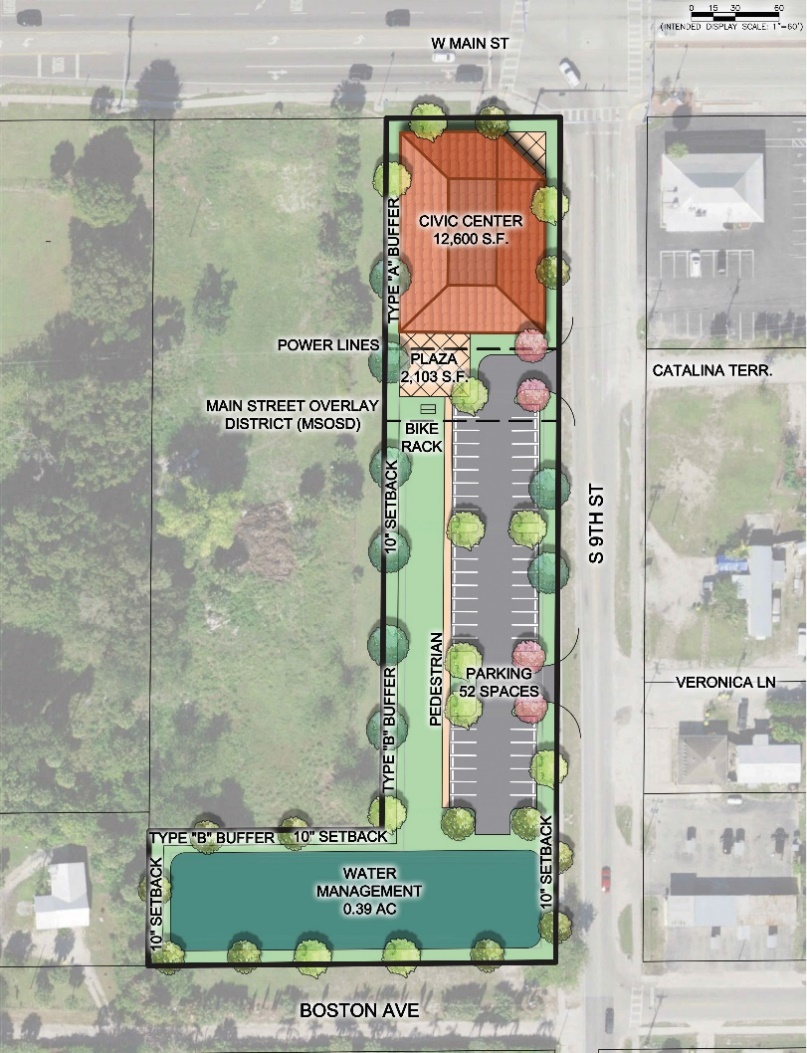 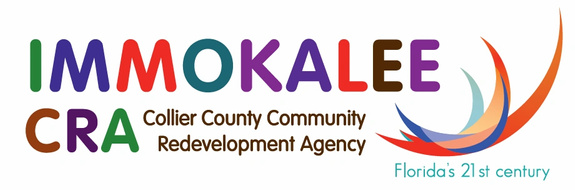 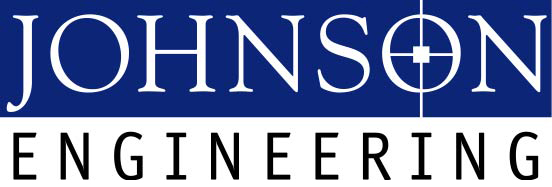 SURVEY Link  https://immokaleecra.com/
What we’ve heard…
Economic Development 
66 Surveys as of 4.26.21
68% consider Main Street as the “center” of Immokalee
85% have shopped, dined, or received services at a business on Main Street within the last 12 months
86% are small business owners (1 to 9 employees)
64% of respondents are interested in training or higher education opportunities
Biggest barriers for training & education: 
- Day/time of available classes (40%) 
- Tuition costs (35%)
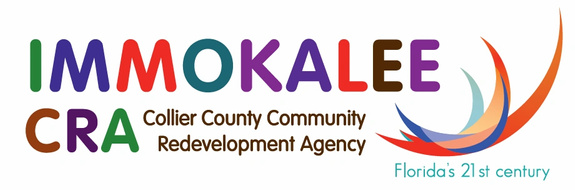 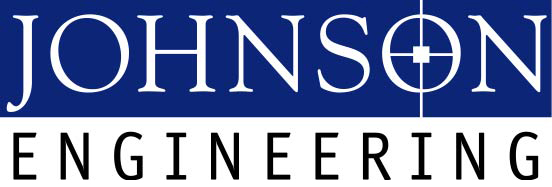 SURVEY Link  https://immokaleecra.com/
What we’ve heard…
Economic Development – 2020 FHERO Assessment 
What does success look like in 5 years = 
Diversified economy
Growing Tax Base that alleviates infrastructure challenges
A trained workforce and robust talent pipeline
Jobs with a strong career path and strong wages
Recognition of Immokalee’s uniqueness within the County
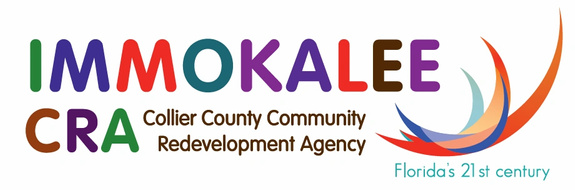 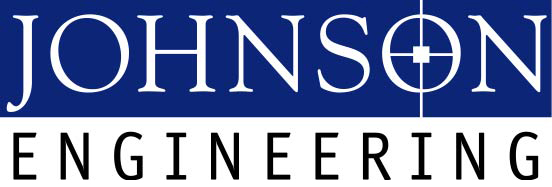 SURVEY Link  https://immokaleecra.com/
Economic Development
Recreation
Immokalee Area Master Plan – 
	Objective – Promote and expand tourism, eco-tourism, entertainment, cultural opportunities
	Policy: Encourage the expansion of restaurants, movie theaters, museums, and public spaces
		Policy – Promote increasing tourism
		Policy – Encourage the development of ecotourism focus on Lake Trafford and RT lands
		Policy – Seminole Casino Immokalee – continue to work with the Seminole Tribe 
	Policy – Entertainment District – encourage the development of an entertainment district are near the casino that is complementary and connected to Immokalee’s existing downtown core. 
	Objective – Enhance and expand educational and cultural facilities and opportunities
	Policy – Research and Development – seek to attract educational research facilities
 Policy – Enhance the availability and variety of training programs
Community
Facilities
Housing
Mobility
Drainage & Lake 
Trafford
[Speaker Notes: Reoccurring themes from various established plans and the Imm. Area Master Plan]
Ecotourism and Agrotourism
Recreation
Proposed Goal/Objective: 
Direct public investment to promote ecotourism and agritourism business development, strengthen opportunities for marketing and branding developing Immokalee as a destination to attract visitors to the community.
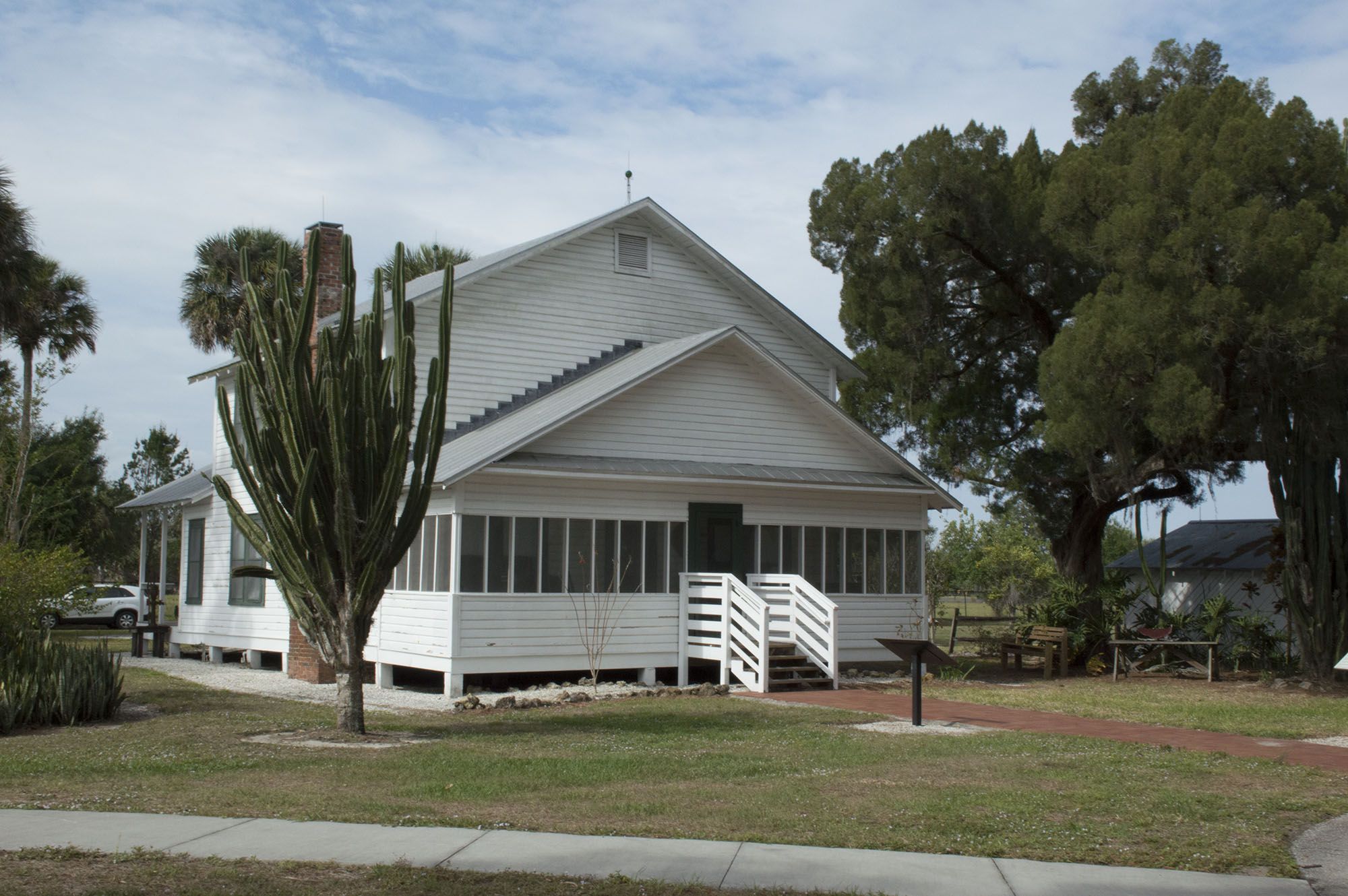 Community
Facilities
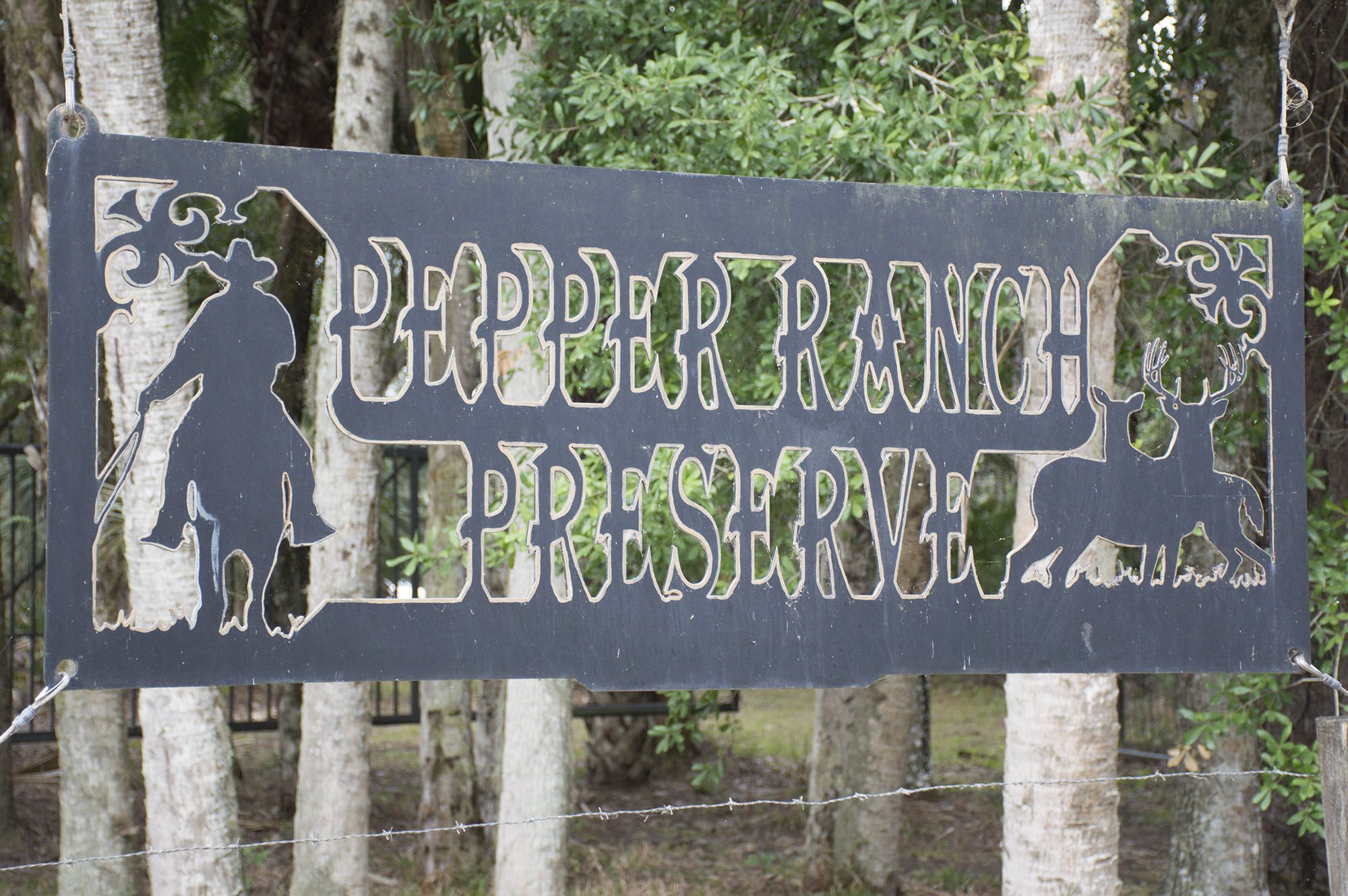 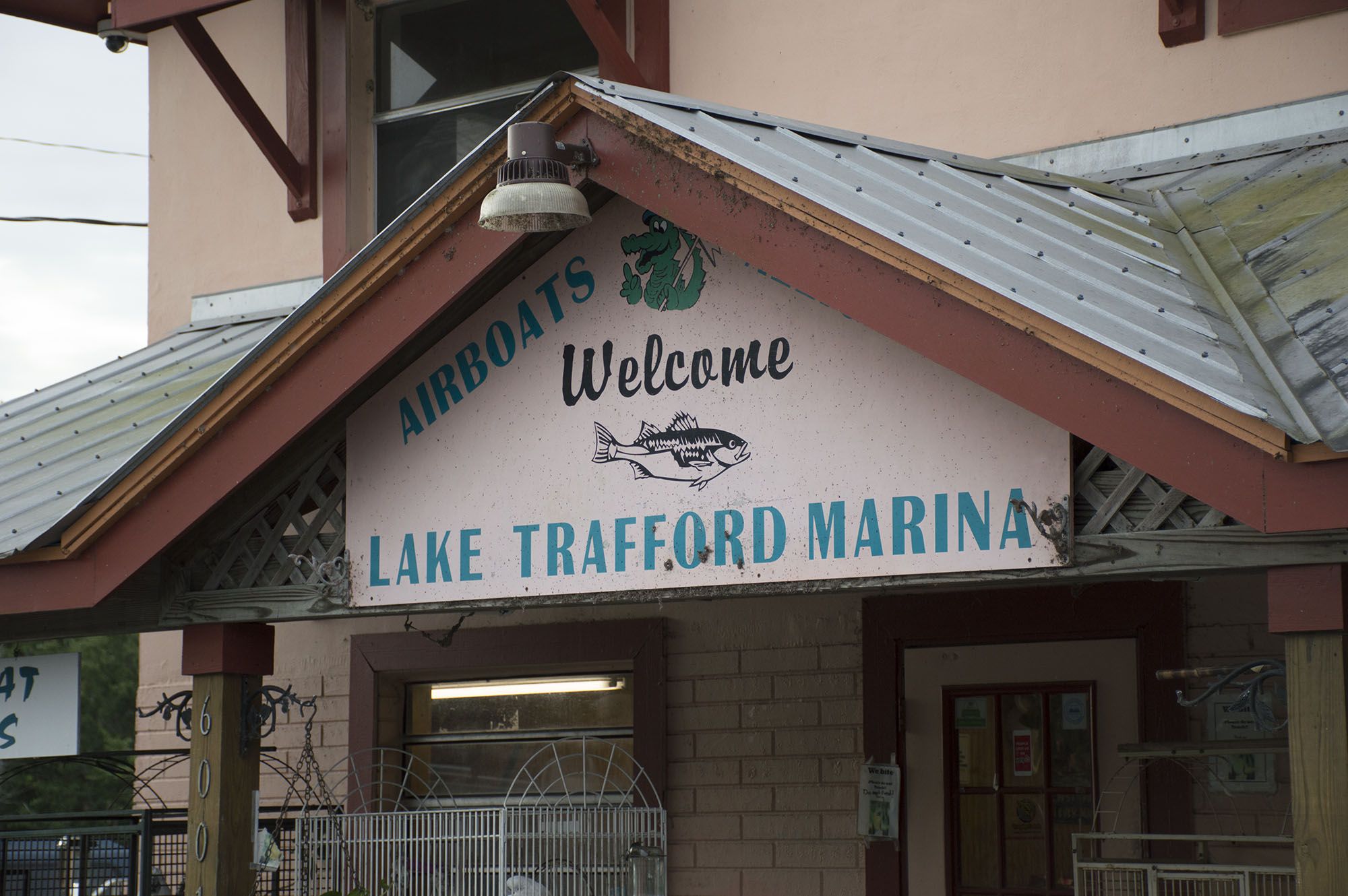 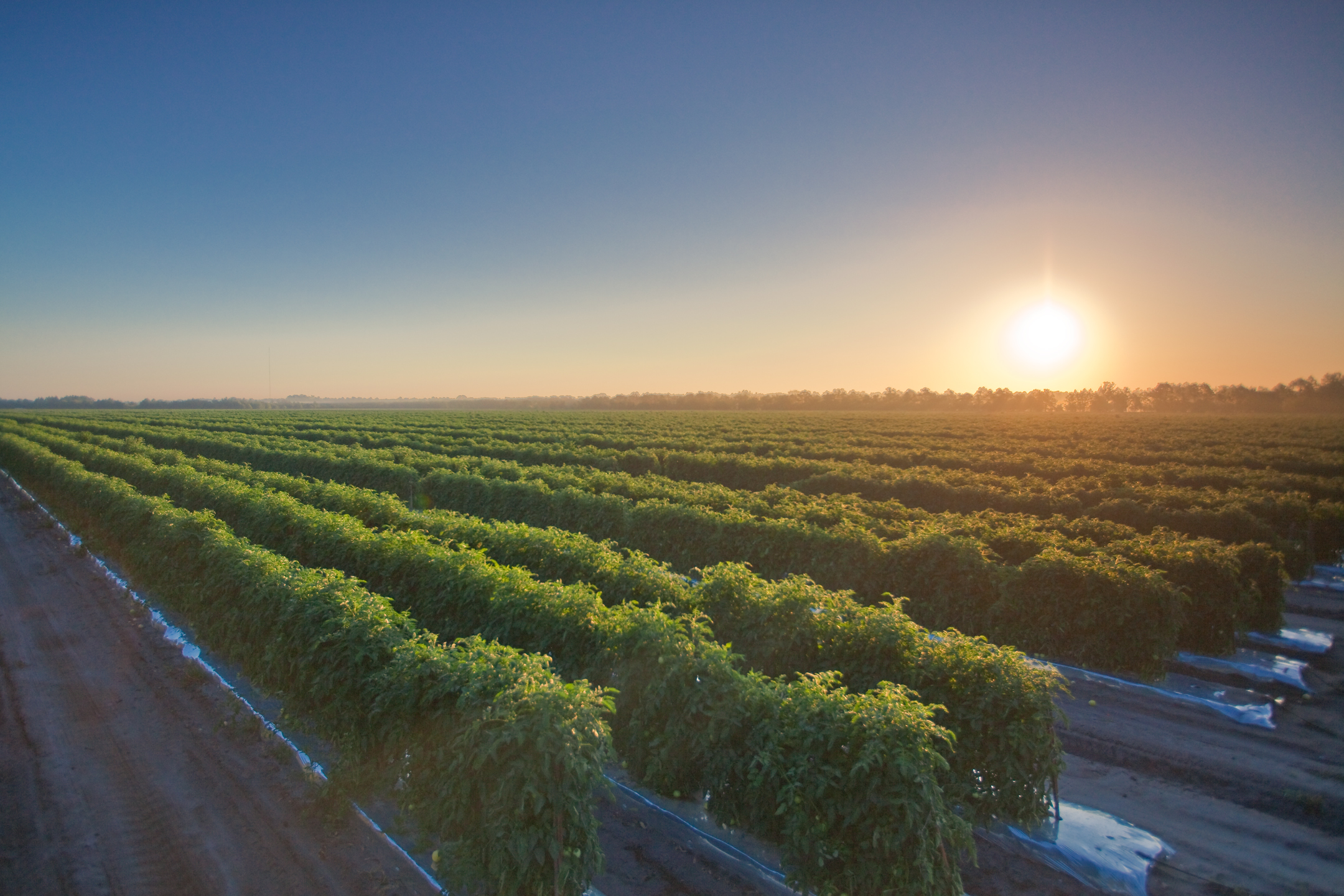 Housing
Mobility
Drainage & Lake 
Trafford
[Speaker Notes: Reoccurring themes from various established plans and the Imm. Area Master Plan]
Ecotourism
Recreation
Ecotourism: catering to tourists wishing to experience the natural environment without damaging or disturbing its habitats.  “Responsible Travel” to natural areas.  Sustainable/Environmental Stewardship. Educate the tourists about conservation efforts and research developments in fragile natural areas
	Examples:	
Hiking
Kayaking
Interpretation Trails
Community
Facilities
Housing
Mobility
Drainage & Lake 
Trafford
[Speaker Notes: Reoccurring themes from various established plans and the Imm. Area Master Plan]
Agrotourism
Recreation
Agrotourism Definitions – brings visitors to the farm or ranch
	Examples: 
Farmers Markets
U-pick operations
Farm Museums
Local Product/traditional food
Farm Visits/Tours
Community
Facilities
Housing
Mobility
Drainage & Lake 
Trafford
[Speaker Notes: Reoccurring themes from various established plans and the Imm. Area Master Plan]
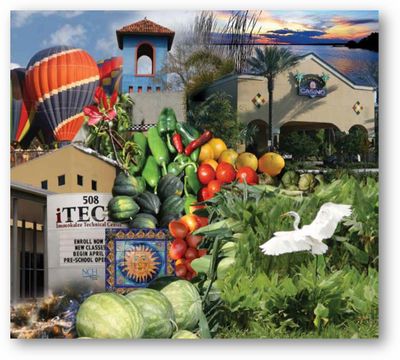 ImmokaleeCRA Drainage Water Quality
Drainage and Water Quality
Recreation
Proposed Goal/Objective: 
Leverage funding to improve drainage and water quality in the community.
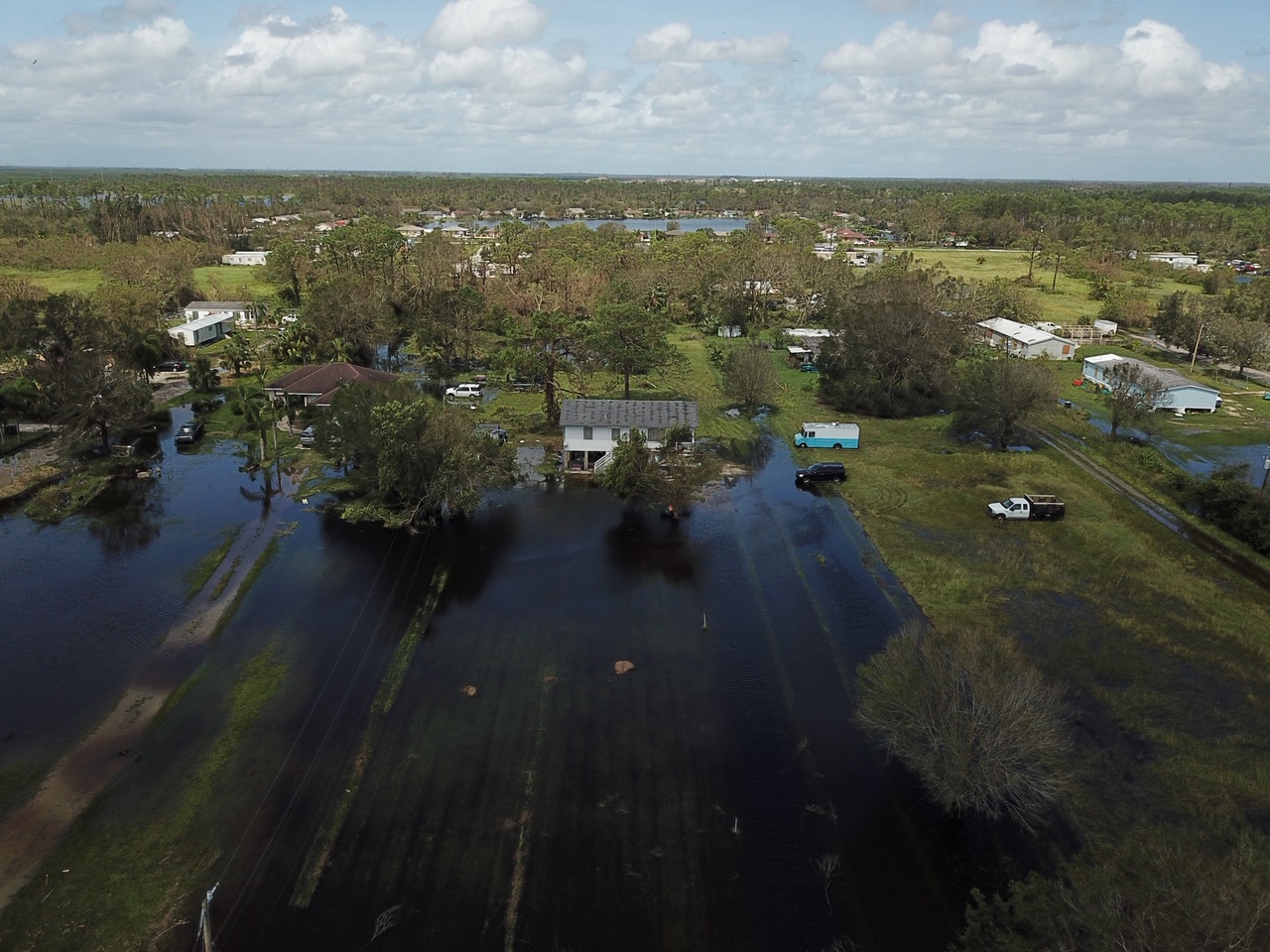 Community
Facilities
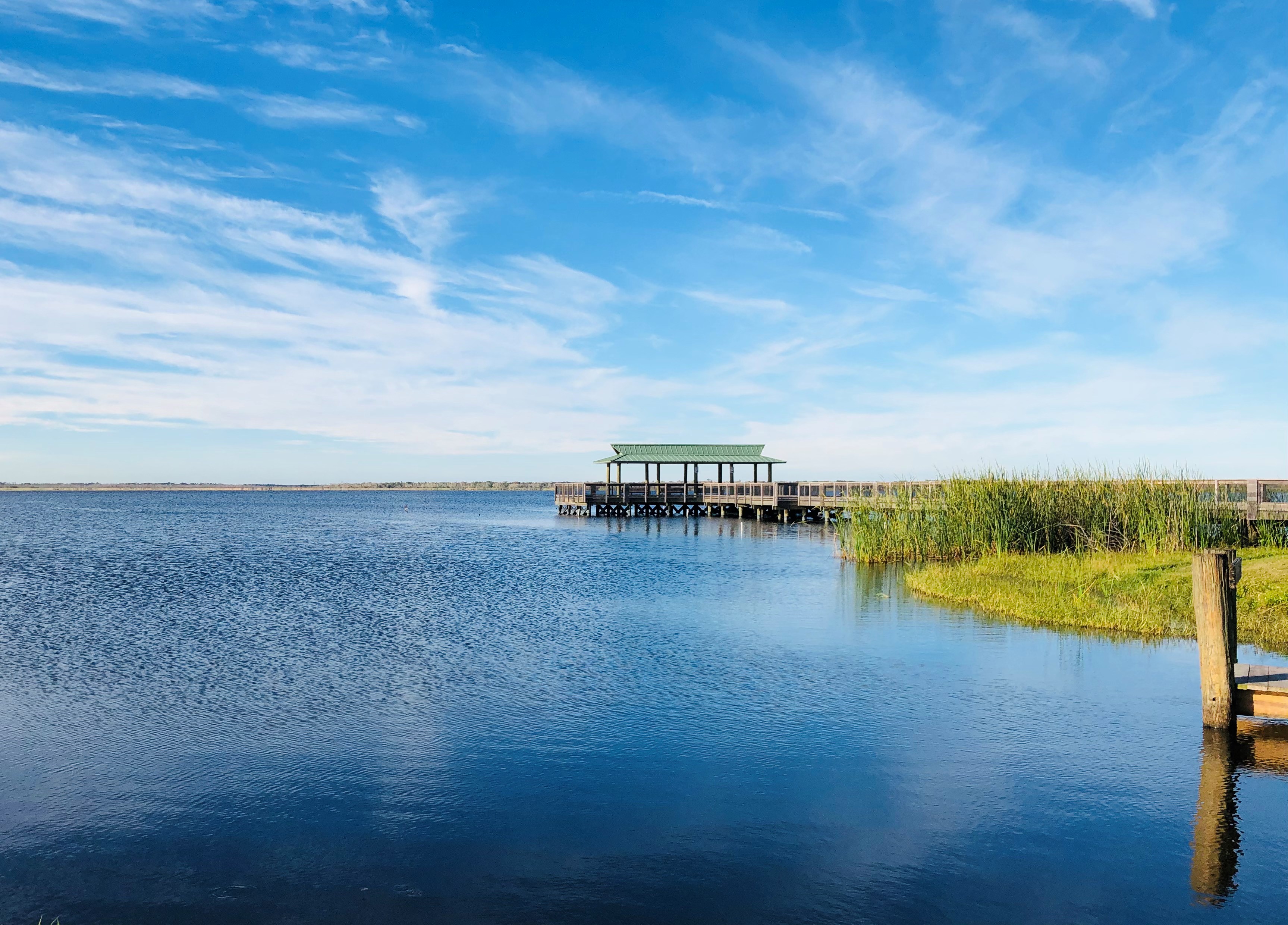 Housing
Mobility
Flooding – Westclox
Lake Trafford
[Speaker Notes: Reoccurring themes from various established plans and the Imm. Area Master Plan]
Drainage and Water Quality
Recreation
North 3rd. Street Stormwater Improvements
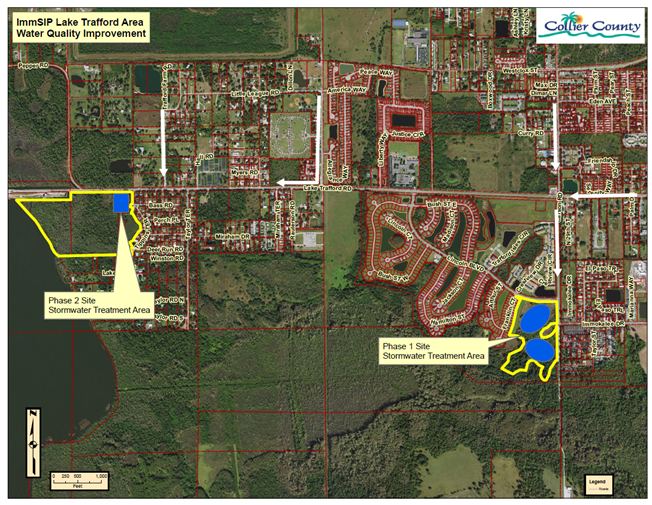 Lake Trafford Road Area
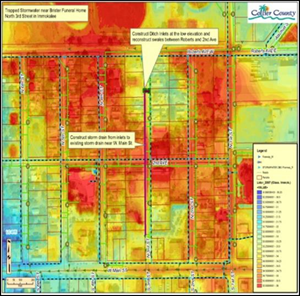 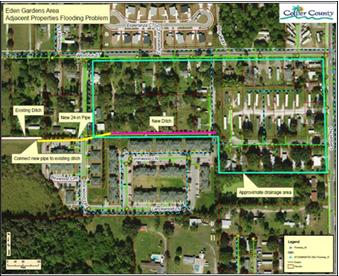 Housing
Mobility
Drainage & Lake 
Trafford
Eden Gardens project:
[Speaker Notes: Reoccurring themes from various established plans and the Imm. Area Master Plan]
Objectives and Strategies to Reach Goal
Goal Revisions?
OPEN DISCUSSION
Next Steps – Focus Groups
Housing
Culture
April 13, 2021
@ 6:00 p.m.
April 20, 2021
@ 6:00 p.m.
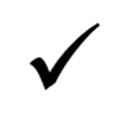 Economic
Development
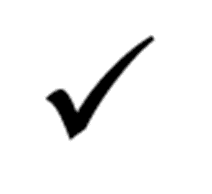 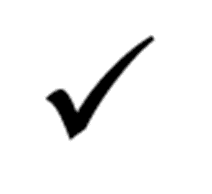 Mobility
Recreation
Ecotourism & Agrotourism
Economic
Development
April 27, 2021
@ 6:00 p.m.
May 6, 2021
@ 6:00 p.m.
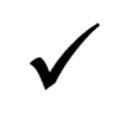 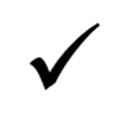 Stormwater & Lake 
Trafford
Community
Facilities
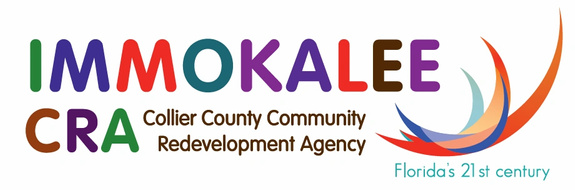 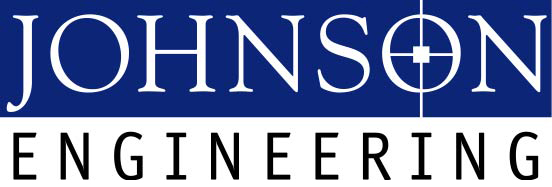 SURVEY Link  https://immokaleecra.com/
Next Steps – Redevelopment Plan
Online public survey & Community Kick of Meeting	March/April 2021
Goal Validation Focus Group Meetings			April/May 2021

CRA AB Meeting with Framework Maps			May 19, 2021
Develop Capital Project List for CRA funding

Redevelopment Plan Update drafting			Summer 2021 
Community Review Meeting & 
CRA AB endorse Draft Redevelopment Plan 		September 2021
Planning Commission 					Oct – Nov 2021
Board of County Commissioners adoption			Dec – Jan 2022
Final Completion date					March 31, 2022
NEXT
NEXT
Contacts
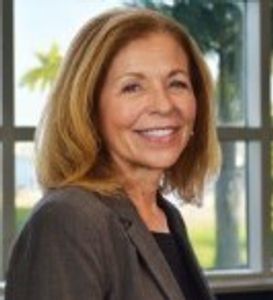 Debrah Forester, Bayshore And Immokalee CRA Director
Email: Debrah.Forester@CollierCountyFL.gov
Phone:  239-252-8846


Christie A. Betancourt, Immokalee CRA Operations Manager
Email: Christie.Betancourt@colliercountyFl.gov
Phone:  239-867-0028


https://immokaleecra.com/
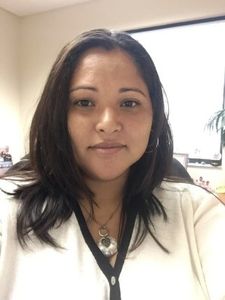 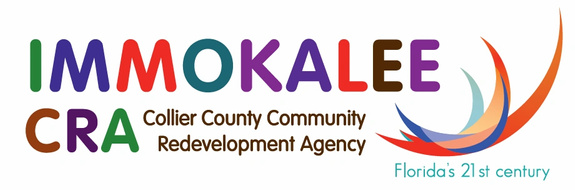